Class Schedule

7:45-8:10-Homeroom/Character Ed./Breakfast

8:10-8:50- RISE Academy

8:50-10:40- Reading & Language Arts

10:45-11:08- RISE Academy Math 

11:15-11:40- Flex Time 

11:40-12:20- P.E/Planning

12:20-1:00- Math

1:00-1:40- R.I.S.E Math/Small Groups

1:40-1:50- Brain Break

1:50-2:05- Snack
 
2:05-2:50-Science/Social Studies

2:50-3:05- Character Ed./Wrap-Up/Dismissal

Music
Tuesdays (Week A)- 1:50-2:35

LibraryThursday-1:20-1:50

Technology
Tuesdays (Week B)-1:50-2:35
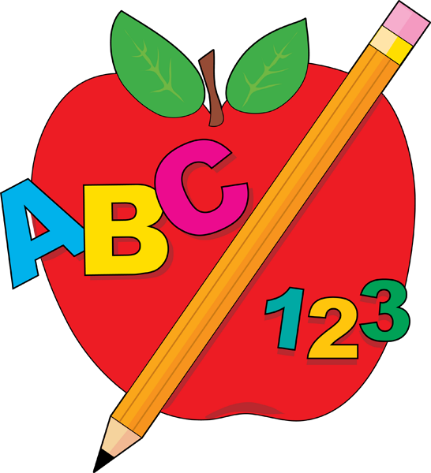